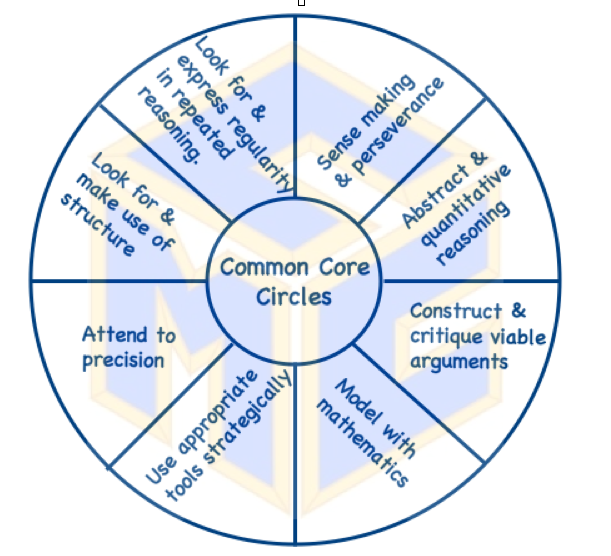 Common Core Circles:  Part IHow to Choose a Task
Developed by the CMC-S
CaCCSSM Committee
[Speaker Notes: Diane
Introduce Dina and Annette 1 min
Dina Williams – elementary math coordinator in LAUSD 
Annette Kitagawa – admin with Riverside County Office of Education
Both are actively involved with CMC through the conference committee

2 minutes]
Common Core Circles:  Part IHow to Choose a Task
The handouts and PowerPoint are available on our webpage:
www.cmc-south.org/common-core-circles.html
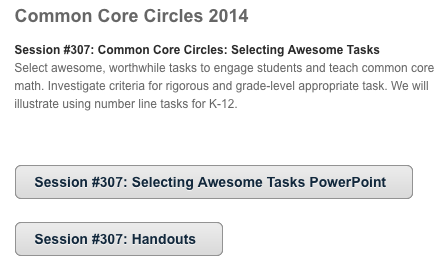 [Speaker Notes: Diane
Introduce Dina and Annette 1 min
Dina Williams – elementary math coordinator in LAUSD 
Annette Kitagawa – admin with Riverside County Office of Education
Both are actively involved with CMC through the conference committee

2 minutes]
Outcomes
Participants will
Learn how to choose appropriate math tasks to use with their students
Learn how to choose tasks that facilitate student thinking around common core mathematics standards.
Learn how to implement such tasks within their classrooms.
Receive information on submitting anonymous student work to be part of our study of this and other tasks.
[Speaker Notes: Diane 1 min.]
What is a Common Core Math Circle?
Inspired by Math Circles
Student Math Circles
A social context for students to explore math
Teacher Math Circles
A social context for teachers to explore math and its pedagogy.
Common Core Math Circles
A social context for teachers to explore Common Core Math Standards and related pedagogy.
http://www.mathteacherscircle.org/news.html
[Speaker Notes: Diane 3 min]
Math Circles Part II
Part I
5 Practices
5 Practices for Orchestrating Productive Mathematics  Discussions:
Anticipating
Monitoring
Selecting
Sequencing
Connecting
[Speaker Notes: Diane]
Performing the Task
By Grade Level:
Grades K - 2  Whole Number task
Grade 3 - 5: Fraction Task
Grade 6 & 7: 
Decimal Task or
Integer Task
Grade 8 & High School: Real Number/Algebra Task
[Speaker Notes: Annette  3 min

The slide lists tasks for all grade levels.  Today as a group we will do the fraction task.

With the common core standards, a common tool throughout the grade levels is the use of the number line.  We will provide a number line task for the different grade spans.  

Today we will focus on the fraction number line as a means of discussion.]
Labeling Numbers on the Number Line:  Fractions
Instructions:
Solve the task as an adult learner.
In your group, choose the task that you found to be the most challenging and the task that you found to be the easiest.
Prepare a rationale for your rating.
[Speaker Notes: Dina  3 min.
How many they rank will depend on time.  They should at least choose the hardest and the easiest and have a reason for these rankings.

On your table, please find the fraction number line task.  There should be one for each of you.  Please take a couple of minutes to find the solutions to the number lines.  As you are solving the tasks, decide which ones are the easiest to solve and which ones will be more challenging to solve.  When you finish, decide which ONE was the easiest and which was the hardest to solve. Remember you are solving these as an adult learner.

I’ll check In with you in about 10 min

Dina, Annette and Diane will be circulating around the room to ask questions and facilitate conversations.]
[Speaker Notes: Dina
 20 min.]
Share Solutions
Come to consensus in your group of  your choices of the least and most challenging problems.
Be prepared to share your reasoning and justifications with the whole group.
[Speaker Notes: 10 min
Dina 

How did you determine the length of each interval on each number line?

Recommend that with students, written justifications should be given.]
Making Connections
At your table, Reflect on the task:
What were similarities and differences in approaches to this task?
What mathematics were you engaged in while you worked on this task?
Was there any selection of least and most challenging that surprised you?
What did you learn from the discussion?
How might your experience today influence your pedagogy?
[Speaker Notes: Possible questions if not already addressed:

How did you determine the length of each interval on each number line?


Dina 10 min

Address questions that did not come up through process.]
Copies of the Task at  all grade levels
By Grade Level:
Grades K - 2  Whole Number task
Grade 3 - 5: Fraction Task
Grade 6 & 7: 
Decimal Task or
Integer Task
Grade 8 & High School: Real Number/Algebra Task
[Speaker Notes: Slides 9 – 14   15 min.
Annette

The slide lists tasks for all grade levels.  Today as a group we will do the fraction task.]
The Mathematics of the Task
What domain or conceptual category is targeted by this task?
What content standards?
What standards for mathematical practice
What assessment claims are targeted?
Next slide
What Depth of Knowledge Level?
Next slides
[Speaker Notes: Annette

Handout]
The Mathematics of the Task
What assessment claims are targeted?
Primary Claim 3:  Communicating Reason: Students can clearly and precisely construct viable arguments to support their own reasoning and to critique the reasoning of other. 
Secondary Claim 1: Concepts and Procedures: Students can explain and apply mathematical concepts and interpret and carry out mathematical procedures with precision and fluency.
Other Claims include:
Claim 2: Problem Solving
Claim 4: Modeling and Data Analysis
[Speaker Notes: Annette

Recall there are 4 claims with all the tasks that SBAC.]
The Mathematics of the Task
What Depth of Knowledge Level?
If enacted at highest level: DOK Level 3:  Strategic Thinking
If enacted at a lower level:  DOK Level 2: Skills and Concepts
Other Levels include:
Level 1: Recall
Level 4: Extended Thinking
[Speaker Notes: Annette
Reflect back to the questions Dina and others asked while sharing out the thinking on the problems.]
Task Evaluation
What follows is a list of criteria for worthwhile tasks.  The first 4 criteria are essential for every task.  The others are  recommended, but may not be possible in every situation.
[Speaker Notes: Diane slides 15 – 18 (10 min.) 

Emphasize connection to the number line task.]
Essential Criteria
The task:
Is built around Important, useful mathematics
Requires higher-level thinking and problem solving
Contributes to the conceptual development of students’ thinking.
Provides formative assessment opportunities
Did the number line task meet these characteristics?  How?
[Speaker Notes: Diane]
Additional Criteria
The Task:
Allows for multiple entry points and solution strategies
Allows for multiple claims for which evidence can be provided 
Encourages student engagement and discourse
Connects to other important mathematical ideas and/or ideas in other disciplines
Did the number line task meet these characteristics?  How?
[Speaker Notes: Diane]
Additional Criteria
The Task:
Promotes the skillful use of mathematics
Provides an opportunity to practice important skills
Displays sensitivity to and draws on students’ diverse background experiences & dispositions
Promotes the development of all students’ disposition to do mathematics
Did the number line task meet these characteristics?  How?
[Speaker Notes: Diane]
Choosing a Worthwhile Task
Of the three tasks listed below, which one is the most worthwhile?  Why?
To multiply or not to multiply?
Running to School 
Making Cookies
Discussion
[Speaker Notes: Dina and Annette (15 min)
Handout

You are going to give you an opportunity to analyze 3 different task.  Based on the criteria that we just shared and the document you have in front of you, which of these tasks best aligns with the criteria?

Running to school – no
To Multiply and Making cookies – yes]
Resources for Tasks:
Illustrative Mathematics 
For K-8:
http://www.illustrativemathematics.org/standards/k8
For 9-12
http://www.illustrativemathematics.org/standards/hs
 For SMP
http://www.illustrativemathematics.org/standards/practice 
Inside Mathematics (K-12)
http://www.insidemathematics.org/index.php/mathematical-content-standards
[Speaker Notes: 1 min.  Diane]
Resources for Tasks
NCTM Illuminations (K-12)
http://illuminations.nctm.org/Lessons.aspx
Annenberg Learner
http://www.learner.org/resources/browse.html?discipline=5&grade=0
Thinkfinity (K-12)
http://www.thinkfinity.org/community/thinkfinity-resources
Questions?  
CMC-S website 
	(http://www.cmc-south.org/common-core.html) 
Diane Kinch at dokinch@gmail.com
[Speaker Notes: Diane 1 min]
0                  1                  2                  3
Strongly 
Disagree
Strongly 
Agree
Send your text message to this Phone Number:  37607
Disagree
Agree
Speaker was engaging and an effective presenter (0-3)
5 digit 
poll code 
for this session
Other comments, suggestions, or feedback (words)
(1 space)
(1 space)
___ ___ ___             ___________
_______
(no spaces)
Session matched title and description in program book (0-3)
Speaker was well-prepared and knowledgeable (0-3)
Example:     38102   323   Great session!
Non-Example:     38102   3  2  3   Great session!
Non-Example:     381023-2-3Great session!
The Poll Code for this session: 44379
0                  1                  2                  3
Strongly 
Disagree
Strongly 
Agree
Send your text message to this Phone Number:  37607
Disagree
Agree
Speaker was engaging and an effective presenter (0-3)
5 digit 
poll code 
for this session
Other comments, suggestions, or feedback (words)
(1 space)
44379
(1 space)
___ ___ ___             ___________
_______
(no spaces)
Session matched title and description in program book (0-3)
Speaker was well-prepared and knowledgeable (0-3)
Example:     XXXXX   323   Great session!
Non-Example:     XXXXX   3  2  3   Great session!
Non-Example:     XXXXX3-2-3Great session!